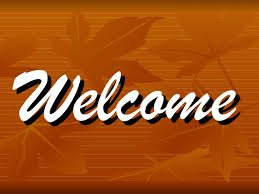 Dr.Deepa R.P
Assistant Professor 
N.V.K.S.D. College of Education (Autonomous) Attoor
Skill of blackboard writing
SUGGEST THE WAYS  TO MAKE BLACKBOARD WRITING EFFECTIVE?
Blackboard  is one of the most important tools in classroom teaching. 
Effective use of Blackboard increases the effectiveness of teaching. 
 Effective visual aid
Provides clarity in understanding concepts
Draws attention of students at relevant points
Presents holistic picture of the content
Components
Legibility
Size and alignment 
Highlighting main points
Utilization of the space
Blackboard summary
Correctness
Position of the teacher and
 Eye Contact with the pupils
Cleaning the blackboard
1.LEGIBILITY
Distinct difference between letters
     Adequate space between letters
     Adequate space between words
     Slant of the letter nearly vertical
      All letters of the same size
       Size of the letters large enough to be read
      Thickness of the line uniform
2.SIZE AND ALLIGNMENT
NORMAL in size ,neither too big nor too small
Adequate spacing between WORDS
No over writing
Continuity in the points
Simplicity
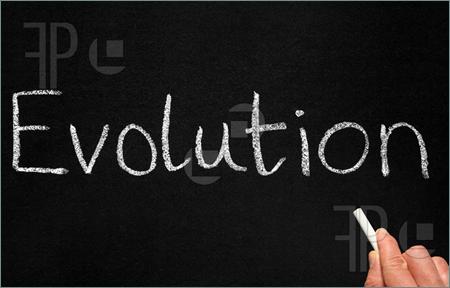 3.HIGHLIGHTING MAIN POINTS
Proper use of color chalk
Appropriate presentation of illustrations and diagrams
Underlining only the important points
Focusing the relevant matter
4.UTILIZATION OF SPACE
Systematic planning of space
Spacing to exhibit the sequence of the items being presented
Adjustment of space for presenting related items in totality
POSITION OF THE TEACHER
EYE CONTACT WITH PUPIL
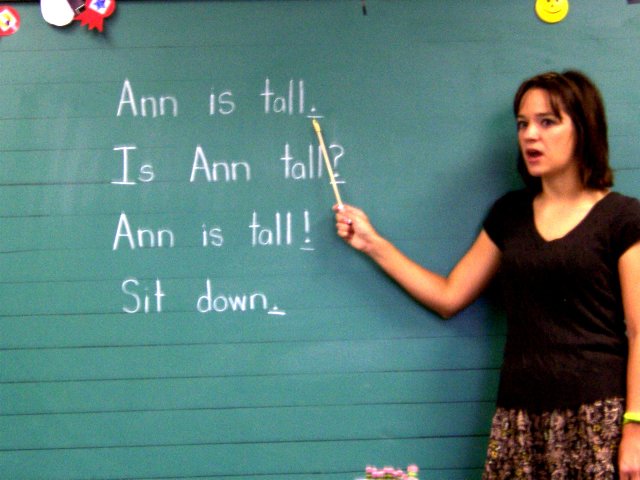 DONOT’S
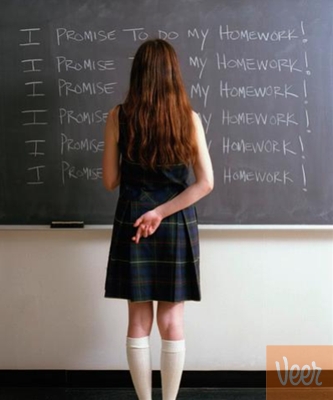 CLEANING THE BLACKBOARD
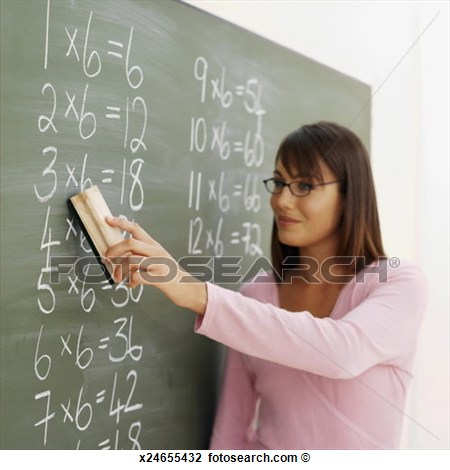